Кыргыз тили 4 – классмугалим: Карабаева. Г. Т. Сабактын темасы: Чыпалак  бала
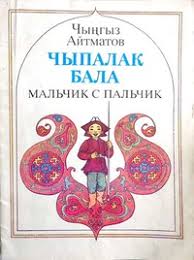 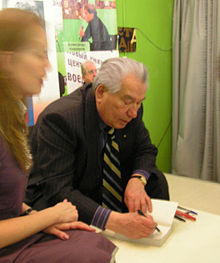 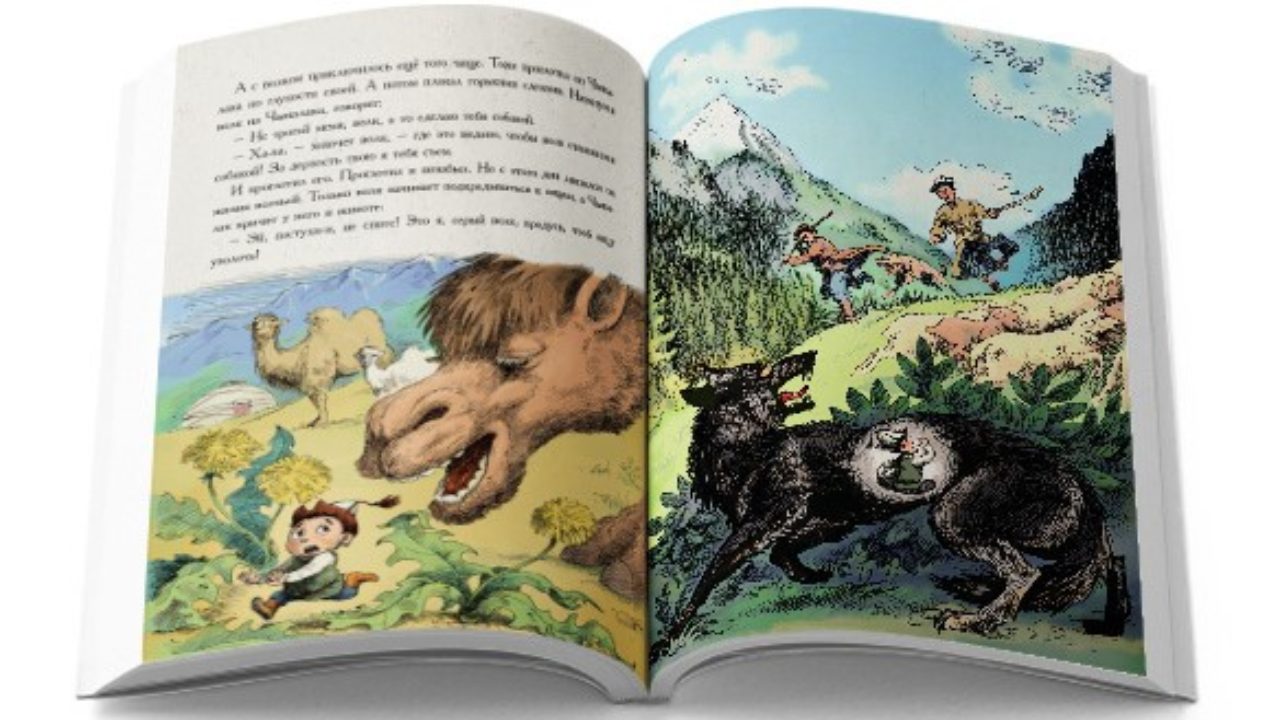 Сабактын максаты:
Балдар Ч. Айтматовдун « Чыпалак бала» жомгогун окушат.
Жомокту окуу менен алар: сүйлөө кебин жана ойлоо сезимин өстүрөт.
Жомоктун таасиринен акылдуу, чынчыл болууга умтулушат.
Жаңы сөздөр менен таанышабыз,сөздүк дептерибизге жазабыз.
Дүлөй – глухой
Жалданып алам – наймусь 
Жутуп коёт – проглотит
Качып кутулат – спасается бегством
Көк бөрү – серый волк
Төө жалбырак – лопух 
Чыңырат – пронзительно кричит
Чыпалак бала – Мальчик-с - пальчик
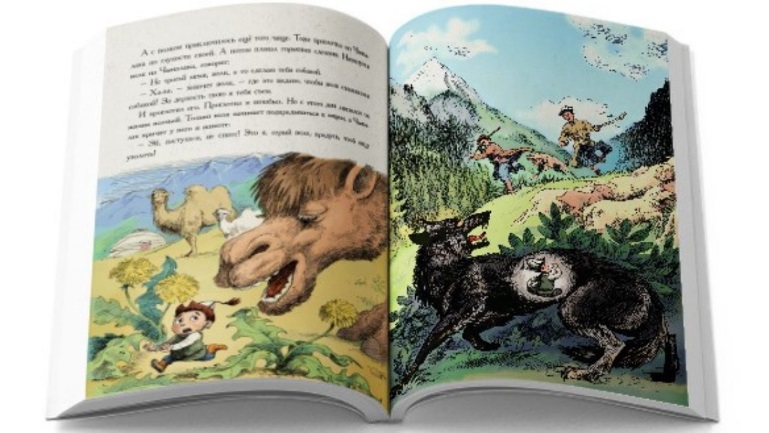 Сүйлөмдөрдү толуктап жазабыз.
Чоң атам ______________ бала жөнүндө жомок айтып берди.
Мультфильм көк _____________ жана жети улак жөнүндө бекен?
_______________ карышкырдан качып кутулат бекен?
Маша аюуну көрүп ______________ экен.
Энциклопедиядан ________ жалбырак тууралуу окудуң беле?
Абышканын кулагы ______________ беле?
Эшек эмнени _____________ коюптур?
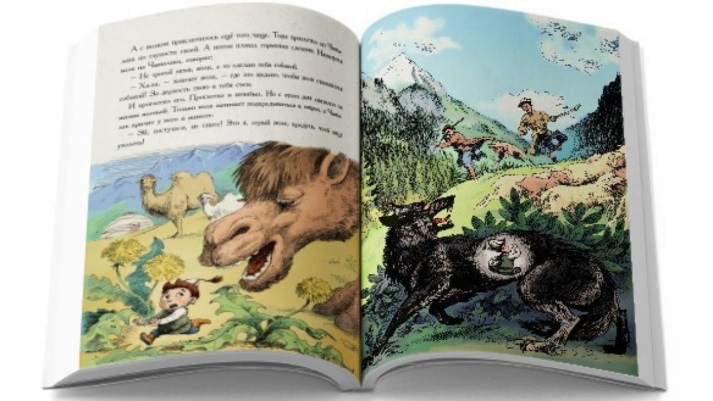 Чыпалак бала2 – көнүгүү, 140 – бет.
Окуйбуз, видеону көрөбүз,
Ч. Айтматовдун жазганы
 менен салыштырабыз.
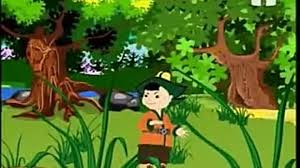 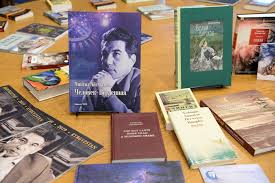 Окуйбуз, видеону көрөбүз.
Үйгө тапшырма:Суроолорго жооп беребиз.
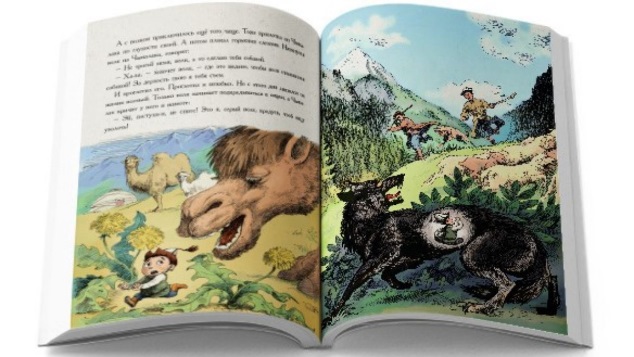 Жомок ким жөнүндө?
Кемпир – чалдын баласы кандай экен?
Ага эмне болуптур?
Жомоктун аякталышы силерге жактыбы?
Карышкыр  деген сөздүн синоними кайсы?
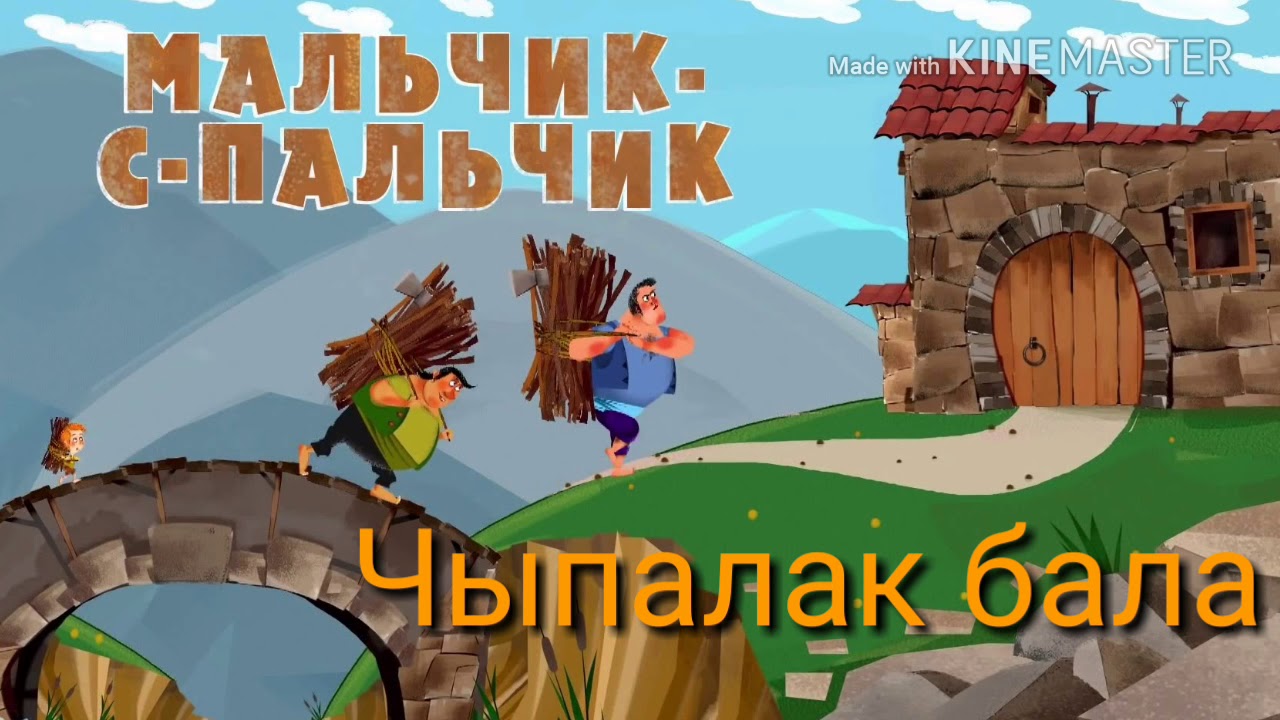 Көңүл бүрганыңарга ыракмат, саламатта калгыла балдар!
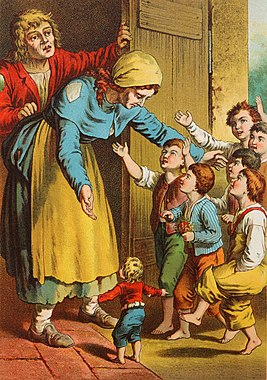